Hayvanlarda Cinsel Yolla Bulaşan Hastalıklar
Mikrobiyolojik testler
Tüm mikroorganizmalar
Sperma
Uygun koşullar
Özel mikroorganizma
Prepisyal yıkantı

Ön sekret

Kan
Normal koşullarda spermada patojen mikroorganizma bulunmaması gerekmektedir.
[Speaker Notes: Suni tohumlamada kullanılacak spermada çeşitli mikrobiyolojik testler yapılmaktadır. 
Mikrobiyolojik testlerde tüm mikroorganizmalara bakılabilmektedir. 
Ancak özel mikroorganizma aranması istendiğinde uygun koşullar sağlanarak örnek gönderilmelidir.
Bu amaçla prepusyal yıkantı, ön sekresyon ve kan muayene edilmektedir. 
Normal koşullarda spermada patojen mikroorganizma bulunmaması gerekmektedir.]
Tablo: Erkek damızlıkların başlıca bulaşıcı hastalıklarının saptanması için gönderilecek numuneler: K-kan, S-sperma, P-prepisyal yıkantı, D-dışkı, DK-deri karzıntısı, A-alerjik, Ö-ön sekret.
Sperma, Embriyo ve Ovum Üretim Merkezlerinin Çalışma Usul ve Esasları Talimatı
Damızlık boğa adaylarının işletmelerde iken olması gereken sağlık şartları:
Damızlık boğa adayları işletmelerden satın alınmadan önceki son 30 gün içinde aşağıdaki hastalıklar açısından testlere tabi tutulmalıdır. 
Sığır tüberkülozu (Mycobacterium bovis)
Paratübelküloz
Sığır brusellası (Brucella abortus)
Sığır löykozu (EBL)
Bovine viral diarrhea (BVD/MD)
Mavi dil
IBR/IPV
Camphylobacter foetus enfeksiyonu
Trichomonas foetus enfeksiyonu
Leptospirosis
Teke ve Koç Sperması İthalatı
Damızlık koç/teke adaylarının işletmelerde iken olması gereken sağlık şartları;
Aşağıda bildirilen hastalıklar ile ilgili klinik bir bulgu göstermemelidir. 
Tüberküloz
Paratüberküloz
Koyun ve Keçi brusellozu
Koyun epididimitis (B. Ovis)
Maedi-visna (MVV) ve Caprine Arthritis/Encephalitis (CAEV)
Mavidil
Pestivirus, Border Disease
İnsanlarda
Komplikasyon
İlk semptom
Teşhis
Komplikasyon
Hayvanlarda
Veteriner hekim
Araştırma yürütülen hayvan türleri;

Sığır
Koyun
Domuz
At
Köpek
[Speaker Notes: İnsanlarda cinsel yolla bulaşan hastalıklar çoğunlukla ilk semptomların saptanmasıyla teşhis edilir. Komplikasyon aşamasına pek sık rastlanmaz. 
Hayvanlarda ise abort veya infertilite gibi önemli komplikasyonlar nedeniyle veteriner hekime danışılmaktadır. 
Ekonomik önem ve yetiştiriciliği yapılan hayvan türlerinde; sığır, koyun, domuz, at ve köpek gibi hayvan türlerinde konuya ilişkin araştırmalar yürütülmüştür.]
Yetiştiricilikte;
Sürü içerisinde birkaç erkek hayvan bulunabilir
Sezon içerisinde dışarıdan damızlık erkek hayvan sürüye katılabilir
Erkek hayvan
Dişi hayvan
Erkek hayvan
[Speaker Notes: Erkek hayvanlardan birinde bile cinsel yolla bulaşan hastalık var ise; bu hastalık dişilere bulaşabilir. Daha sonra tekrar çiftleşme yoluyla diğer erkeklere de bulaşabilir.]
Bulaşma;
Dişinin hastalığa dayanıklılığına (bireysel farklılık)
Östrus siklusunun dönemi
Östrus
Dayanıklılık
Uterus ve vagina
Bakteriyel yük
Ancak; bazı patojenler östrus sırasında dişi genital kanalında canlılığını korumayı başararak cinsel yolla bulaşabilir hale gelmiştir.
[Speaker Notes: Hastalıkların dişilere bulaşması; dişinin hastalığa dayanıklılığına (bireysel farklılık), östrus siklusunun dönemine göre değişkenlik gösterebilmektedir. Östrusta, dayanıklılık yüksektir. Uterus ve vajinada çiftleşme ile oluşan belirgin bakteriyel yük birkaç saat içerisinde temizlenebilmektedir.  Ancak; bazı patojenler östrus sırasında dişi genital kanalında canlılığını korumayı başararak cinsel yolla bulaşabilir hale gelmiştir.]
At yetiştiriciliği açısından önemli hastalıklar, bulaşma yolları ve tanı yöntemleri
Sığırlarda sperma ile bulaşan reprodüktif hastalıklar
Domuz spermasında bulunan viruslar
İhbarı Mecburi Hastalıklar İçerisinde
1- Şap (FMD)
2- Sığır brusellozu
3- Sığır tüberkülozu
4- Kuduz
5- Mavidil
6- Sığır vebası
7- Sığırların süngerimsi beyin hastalığı (BSE)
8- Koyun keçi brusellozu
9- Koyun ve keçi vebası (PPR)
10- Koyun keçi çiçeği
11- Şarbon (Antraks)
12- Scrapie
13- Tavuk vebası (Avian influenza)
14- Yalancı tavuk vebası (Newcastle)
15- Pullorum
16- Kanatlı tifosu (Tavuk tifosu)
17- Ruam (Mankafa)
18- Durin (At frengisi)
19- Atların infeksiyöz anemisi
20- Equine encephalomyelitis (tüm tipleri, Venezuela equine encephalomyelitis dahil)
[Speaker Notes: İhbarı mecburi hastalıklar içerisinde mavi ile işaretli hastalıklar çiftleşme yoluyla bulaşabilmektedir.]
21- Afrika at vebası
22- Afrika domuz vebası
23- Klasik domuz vebası
24- Domuzların veziküler hastalığı
25- Küçük kovan kurdu (Aethina tumida)
26- Arıların Amerikan yavru çürüklüğü
27- Tropilaelaps akarı (Tropilaelaps mite)
28- Kedilerin süngerimsi beyin hastalığı (FSE)
29- Sığırların nodüler ekzantemi (Lumpy skin)
30- Bulaşıcı stomatitis (Veziküler stomatitis)
31- Rift Vadisi humması
32- Bulaşıcı sığır plöropnömonisi(Contagious bovine pleuropneumonia)
33- Enzootik sığır löykozu
34- Geyiklerin epizootik hemorajik hastalığı (EHD)
Cinsel Yolla Bulaşan Başlıca Hastalıklar
Bakteriyel Enfeksiyonlar
Vibrio
Salmonella
Leptospira
Brucella
Mycoplasma
Chlamydia
Taylorella
Mycobacterium

(Köpeklerde) TVT
Protozoal Enfeksiyonlar
Trichomonas
Trypanosoma
Leishmania
Toxoplasma
Neospora

Viral Enfeksiyonlar
Papillomavirus
Herpesvirus
Poxvirus
Apthovirus
Morbillivirus
Orbivirus
Enzootic Bovine Leucosis Virus
Protozoal Enfeksiyonlar
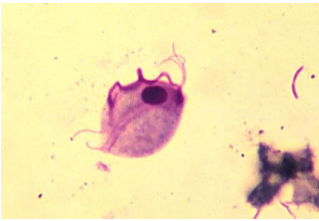 1.1. Trichomoniasis
Etken: Trichomonas foetus
Bovine Trichomoniasis 

Boğalarda persiste enfeksiyon 
İneklerdeyse - daha ciddi - infertilite
Gebelik olasılığı düşük 
Doğal aşımla boğaya bulaşma
[Speaker Notes: Etken: Trichomonas foetus
Bovine Trichomoniasis dünyanın birçok yerine hala önem taşımaktadır.
Enfekte olan boğalarda persiste enfeksiyon olarak kalır. 
Enfekte olan ineklerdeyse hastalık daha ciddi seyreder, uterusu enfekte eder ve genelde ineğin infertil olmasıyla sonuçlanır. 
Gebelik oluşması olasılığı düşüktür. Bu nedenle ineğe doğal aşım yaptırıldığında hastalık boğaya da bulaşacaktır.]
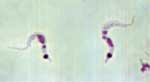 Protozoal Enfeksiyonlar
1.2. Trypanosoma
Etken: Trypanosoma equiperdum
Dourine hastalığı - at ve eşeklerde 
Vektör (insekt) aracılığıyla bulaşma; Dourine’de farklı
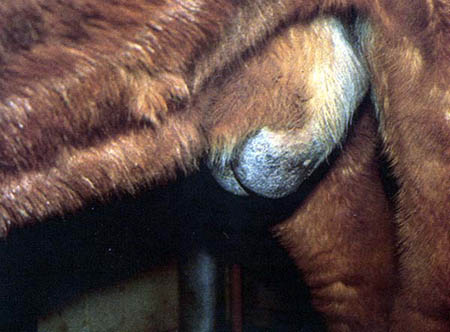 Dourine hastalığı - şişkin prepisyum
[Speaker Notes: Etken: Trypanosoma equiperdum
Dourine hastalığı at ve eşeklerde görülen cinsel yolla bulaşan bir hastalıktır. 
Balkanlar, Afrika, Asya ve Güney Amerika’da endemiktir.
Trypanosoma enfeksiyonları çoğunlukla vektör (insekt) aracılığıyla bulaşsa da; bu durum Dourine hastalığı için geçerli değildir.]
Protozoal Enfeksiyonlar
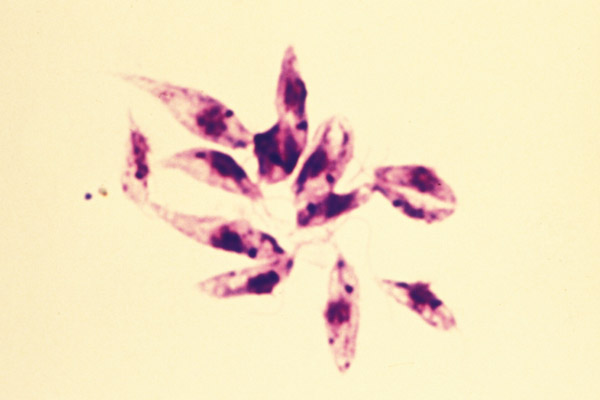 1.3. Leishmania
Köpeklerde - Viseral Leishmaniosis
Zoonotik
Testislerde - spermada
[Speaker Notes: Köpeklerde zoonotik viseral leishmaniosis’e neden olan etkenlerin testislerde yangıya yol açtığı ve spermada bulunduğu saptanmıştır.]
Protozoal Enfeksiyonlar
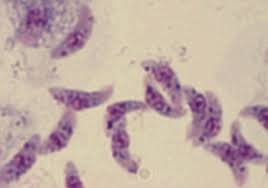 1.4. Toxoplasma
Köpeklerde - Toxoplasmosis
Zoonotik
Spermada 
Bulaşarak enfeksiyona yol açar
[Speaker Notes: Köpeklerde zoonotik toxoplasmosis etkenleri sperma ile atılabilmekte ve dişi köpeklerde de enfeksiyona neden olmaktadır.]
Protozoal Enfeksiyonlar
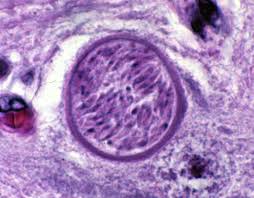 1.5. Neospora
Sığırlar – Neospora caninum bulaşması
Zoonotik
Enfekte hayvanda spermada etken 
Bulaşmada oynadığı rol bilinmiyor
[Speaker Notes: Sığırların vektör olarak bulaştırdığı Neospora caninum etkenleri spermaya geçebilmektedir. Bu sayede dişileri de enfekte ettikleri görülmüştür. Ancak genel bulaşma yolu oral olarak bilinmekte ve sperma ile bulaşmanın yaygınlığı konusunda bilgi bulunmamaktadır.]
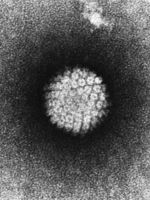 Viral Enfeksiyonlar
2.1. Papillomavirus
Genital siğil
Birçok hayvan türünde 
Sığırlarda, çiftleşmeyle ve temas ile bulaşma
Türe spesifik değil
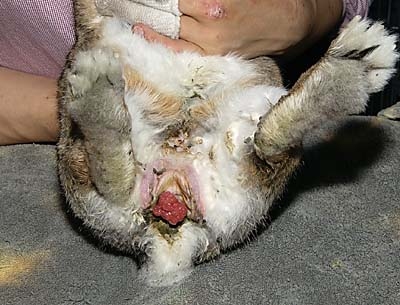 Tavşan - papillomavirus
[Speaker Notes: Genital siğil
Birçok hayvan türünde sıklıkla görülmektedir. 
Sığırlarda, çiftleşmeyle bulaşmakta ancak bazı durumlarda deri üzerindeki siğilin genital bölgeye temas etmesiyle de bulaşabilmektedir.
Bu etkenler insanlarda gözlenenin aksine türe spesifik değildir.]
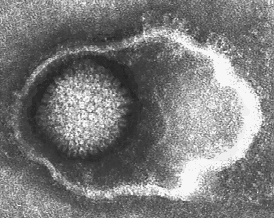 Viral Enfeksiyonlar
2.2. Herpesvirus
Sığır Çiftleşme Ekzantemi, sığırlarda sık 
Enfeksiyöz rhinotracheitis (IBR/IPV) etkeni 
Avrupa’da genital patojen
Hem genital hem oral bulaşan tek patojen
Yüksek bulaşıcılık - çiftleşme ve suni tohumlama 
Boğalarda birkaç ay süreli infertilite
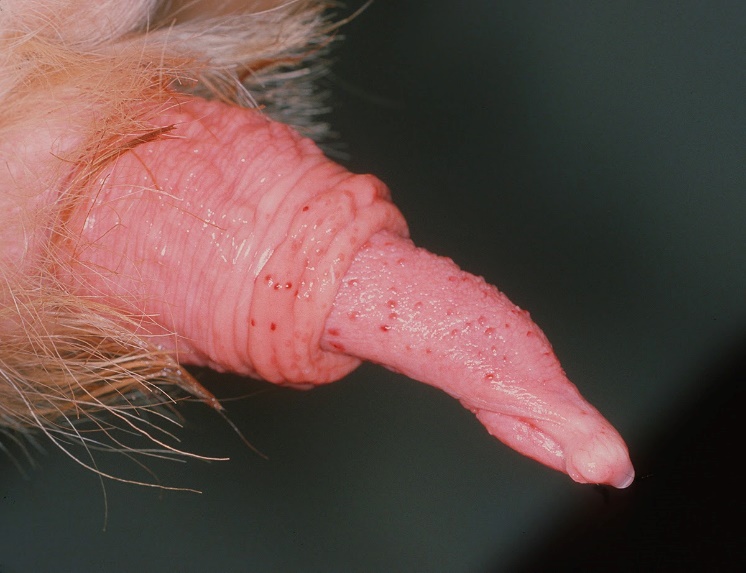 Boğa – Herpesvirus (IBR/IPV)
[Speaker Notes: Sığır Çiftleşme Ekzantemi, sığırlarda sık karşılaşılan bir hastalıktır. 
Enfeksiyöz rhinotracheitis (IBR/IPV) hastalığı etkeni tarafından oluşturulur. 
Avrupa’da öncelikli olarak genital patojen olarak bilinmektedir ve hem genital hem de solunum yoluyla bulaşan tek enfeksiyöz etkendir. 
Yüksek bulaşıcılığa sahiptir ve bulaşma yolları arasında çiftleşme ve suni tohumlama da bulunmaktadır. 
Boğalarda birkaç ay süreli infertilite gözlenebilmektedir.]
Viral Enfeksiyonlar
2.2. Herpesvirus

Köpeklerde, genital kanaldan; infertilite, abort ve ölü doğumla ilişkili

Atlarda, etken antijenik olarak farklı
Herpesvirus tip 3 (EHV3) etkeni - Atların Çiftleşme Egzantemi
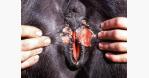 Kısrak - Equine Herpesvirus 3
[Speaker Notes: Köpeklerde, genital kanaldan; infertilite, abort ve ölü doğumla ilişkili olarak herpesvirus izole edilmiştir.

Atlarda, etken antijenik olarak farklıdır.
Herpesvirus tip 3 (EHV3) etkeni Atların Çiftleşme Egzantemi’ne neden olmaktadır.]
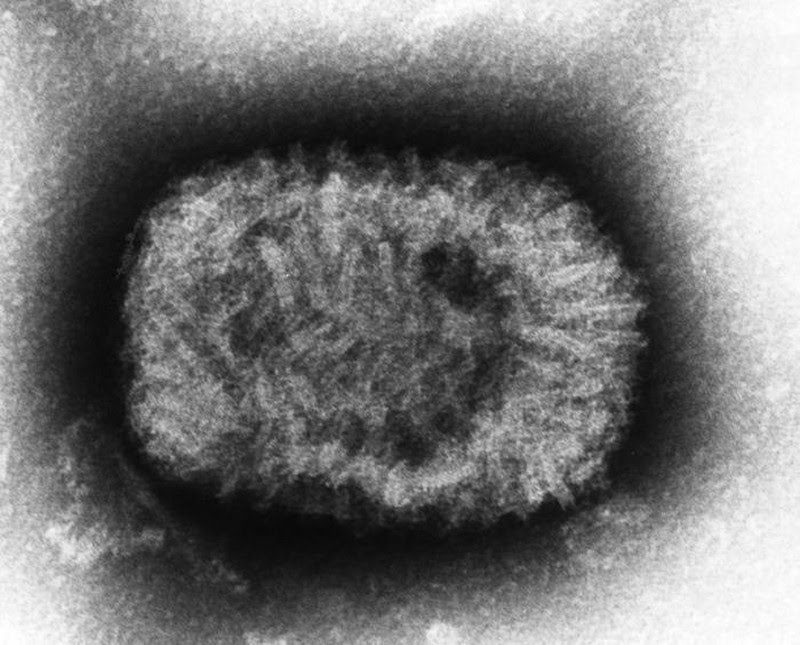 Viral Enfeksiyonlar
2.3. Poxvirus
Bulaşıcı püstüler dermatit (ORF) - poxvirus 
Koyun ve keçi
Bulaşma - direkt temas
ORF genital bölgede - aşım sırasında bulaşma
Hastalık etkeni - ORF etkeniyle aynı soydan

Domuzlarda, genital papilloma
Doğal olarak cinsel yolla bulaşma

Sığırların Nodüler Egzantemi (Lumpy Skin Disease)
Sperma ile bulaşma
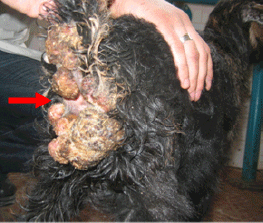 Keçi - ORF
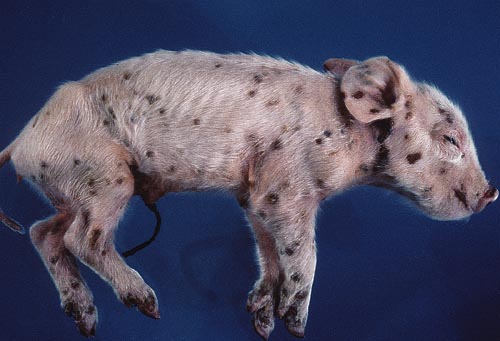 Domuz - Poxvirus
[Speaker Notes: Bulaşıcı püstüler dermatit (ORF) poxvirus’un şekillendirdiği bir hastalıktır. 
Normal koşullarda koyun ve keçilerin hastalığıdır.
Bulaşma çoğunlukla direkt temas yoluyla olmaktadır.
ORF genital bölgede şekillenip aşım sırasında da bulaşabilmektedir.
Penis veya vulvada şekillenen lezyonlar ORF’unkine benzemekte ve hastalık cinsel yolla bulaşabilmektedir.
Hastalık etkeninin ORF etkeniyle aynı soydan geldiği düşünülmektedir.
Domuzlarda, peniste ve vulva çevresinde proliferatif lezyonlar oluşturan genital papilloma gözlenmiştir.
Sığırlarda Lumpy skin hastalığı etkeni olan poxvirusların da klinik tablonun en şiddetli gözlendiği sırada spermada bulunduğu görülmüştür. 
Hastalığın doğal olarak cinsel yolla bulaşabileceği düşünülmektedir ve deneysel olarak bulaştığı kanıtlanmıştır.]
Viral Enfeksiyonlar
2.4. Apthovirus - Picornaviridae
ŞAP etkeni 
Çift-tırnaklı hayvan hastalığı 
Bulaşma yolları; 
zedelenen deriden direkt ve indirekt temas
solunum
oral
parenteral (intradermal, intravenöz, intramuskuler) 
Dışkı ve idrar
Süt ve sperma
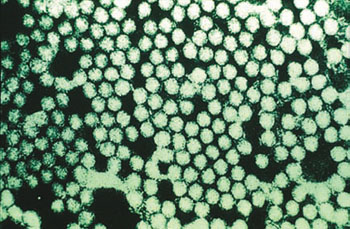 [Speaker Notes: ŞAP hastalığı etkenidir. 
Evcil ruminantlar ve domuzlar da dahil 70’den fazla çift-tırnaklı hayvan türü hastalığıdır. 
Bulaşma yolları; zedelenen deriden direkt ve indirekt temas, solunum, oral, parenteral (intradermal, intravenöz, intramuskuler). 
Dışkı ve idrarda bulunabilmektedir.
Virus süt ve spermaya da aktarılmaktadır.]
Viral Enfeksiyonlar
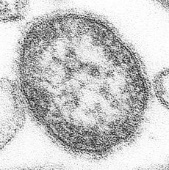 2.5. Morbillivirus
Veba etkeni 
Çift-tırnaklı hayvan hastalığı 
Bulaşma genelde solunum ve direkt temas
Tüm sekresyon ve eksresyonlarda;
Sperma
Süt
İdrar
Dışkı
[Speaker Notes: Çift tırnaklı hayvanlarda görülen Sığır vebası, Küçük ruminant vebası (PPR-Rinderpest), Domuz vebası gibi hastalıkların etkenidir. 
Bulaşma yolu genellikle direkt temastır. 
Etken enfekte hayvanların, sperma, süt ve idrar da dahil olmak üzere, tüm sekresyon ve eksresyonlarında bulunmaktadır. Diyare şekillenmesiyle dışkıyla da atılmaktadır. 
Öksürme ve hapşırma nedeniyle aerosol yolla bulaşma da görülür.
Primer bulaşma yolu solunum sistemidir.]
Viral Enfeksiyonlar
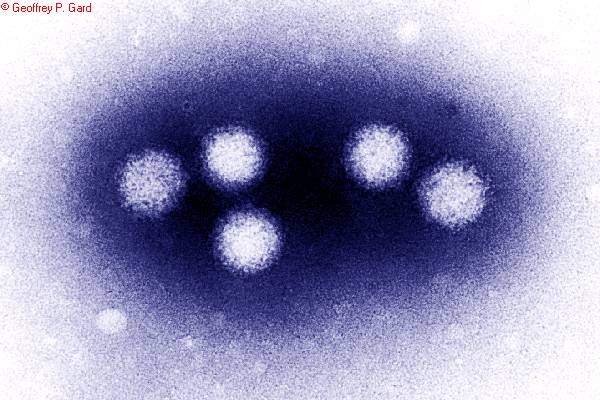 2.6. Reoviridae - Orbivirus
Mavi Dil Hastalığı etkeni 
«Tatarcık» vektörlüğü
Sığır ve koyunlar
Enfekte boğaların sperması
[Speaker Notes: Orbivirus Mavi dil hastalığı etkenidir. 
Tatarcık olarak bilinen sokucu sineklerin vektörlüğüyle hastalık bulaşmaktadır. 
Sığırlar klinik bulgu göstermemekte ve bu sayede hastalığın koyunlara geçişinde rol oynamaktadırlar. 
Ancak etkenin enfekte boğaların spermasına geçtiği ve çiftleşme, suni tohumlama ve embriyo transferi ile de bulaşabildiği bilinmektedir.]
Viral Enfeksiyonlar
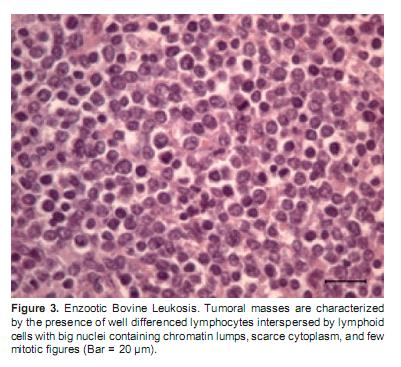 2.7. Enzootic Bovine Leucosis Virus
Enzootik Sığır Löykozu etkeni 
Sığır + koyun, keçi
İatrojenik ve vektör aracılıklı bulaşma
Etken süt ve spermada
[Speaker Notes: Enzootik Sığır Löykozu etkenidir. 
Hastalık yalnızca sığırlara özgü değildir. Koyun ve keçiler de enfekte olabilmektedir. 
Bulaşma yolları çoğunlukla iatrojenik ve vektör aracılığıyla olsa da, etkenin süt ve sperma ile de bulaşması mümkün olmaktadır. 
Ancak sperma ile bulaşma yalnızca boğalarda araştırılmış ve gözlenmiş bir durumdur.]
Bakteriyel Enfeksiyonlar
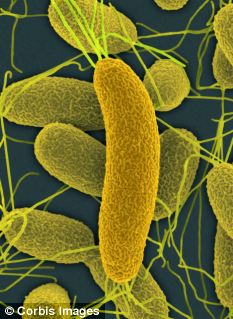 3.1. Vibrio
Bazı vibriotik hastalıklar - cinsel yolla bulaşma
Sığırlarda Vibrio foetus venerealis enfeksiyonu - yalnızca çiftleşmeyle bulaşma
Boğalarda klinik bulgu yok
Prepisyum içerisinde - organizma
İneklerde de bulgu yok
Gebe kalamama sık
[Speaker Notes: Hayvanlardaki bazı vibriotik hastalıklar cinsel yolla bulaşabilmektedir.
Sığırlardaki Vibrio foetus venerealis enfeksiyonu yalnızca çiftleşmeyle bulaşmaktadır ve hastalık, fötal ölümlerin önemi bir nedenidir.
Boğalarda belirgin klinik bulgu gözlenmez. Ancak, organizmayı prepisyum içerisinde taşır.
Enfekte inekler de benzer şekilde bulgu göstermez. Ancak gebe kalamama sıklıkla gözlenir.]
Bakteriyel Enfeksiyonlar
3.1. Vibrio
Boğalar süresiz olarak enfekte
Suni tohumlama uygulamalarıyla azaltılabilir 

Koyunlarda Vibrio foetus intestinalis enfeksiyonu - oral bulaşma
Koçlar spermayla da etkeni saçabilir - çiftleşmeyle bulaşma da mümkün
[Speaker Notes: İneklerdeki enfeksiyon bir süre sonra geçer ancak boğalar süresiz olarak enfekte kalmaktadır.
Sığırlardaki birçok cinsel yolla bulaşan hastalık gibi vibriosis de suni tohumlama uygulamalarıyla, özellikle spermaya antibiyotik eklenmesiyle, azaltılmıştır. 
Bunlara zıt olarak, koyunlardaki Vibrio foetus intestinalis enfeksiyonu oral yolla bulaşmaktadır.
Bazı koçlar spermayla da etkeni saçmakta, dolayısıyla çiftleşmeyle bulaşma da bazen mümkün olabilmektedir.]
Bakteriyel Enfeksiyonlar
3.2. Salmonella
Bazı Salmonella enfeksiyonları - hem oral hem çiftleşme
Atlarda Salmonella abortus equi – oral
Aygırlarda nadir olarak - cinsel bulaşma

Diğer türlerde Salmonella - cinsel yolla bulaşmaya daha adapte 

Salmonella abortus ovis koçlardan - sperma - koyunlar
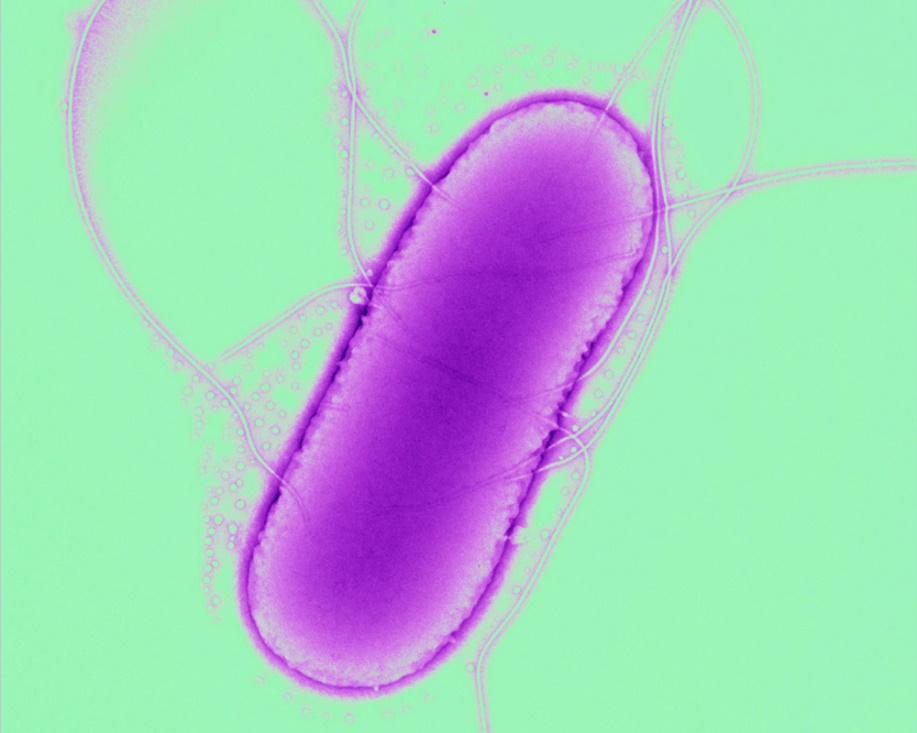 [Speaker Notes: Hayvanlardaki bazı Salmonella enfeksiyonları hem oral hem de çiftleşmeyle bulaşabilmektedir.
Atlarda Salmonella abortus equi normalde oral yolla bulaşmaktadır. Ancak enfekte aygırlarda nadir olarak cinsel yolla bulaşma şekillenebilmektedir.
Diğer türleri enfekte eden Salmonella, cinsel yolla bulaşmaya daha iyi adapte olmuş gibi görünmektedir. 
Salmonella abortus ovis koçlarda spermaya geçmekte ve koyunları enfekte etmektedir.]
Bakteriyel Enfeksiyonlar
3.3. Leptospira
Bazı Leptospiral enfeksiyonlar - cinsel bulaşma
Leptospira pomona – doğal aşım veya suni tohumlama  

Domuzlarda Leptospira pomona – böbrekler - idrar 
Spermanın idrarla kontaminasyonu - dişilere bulaşma
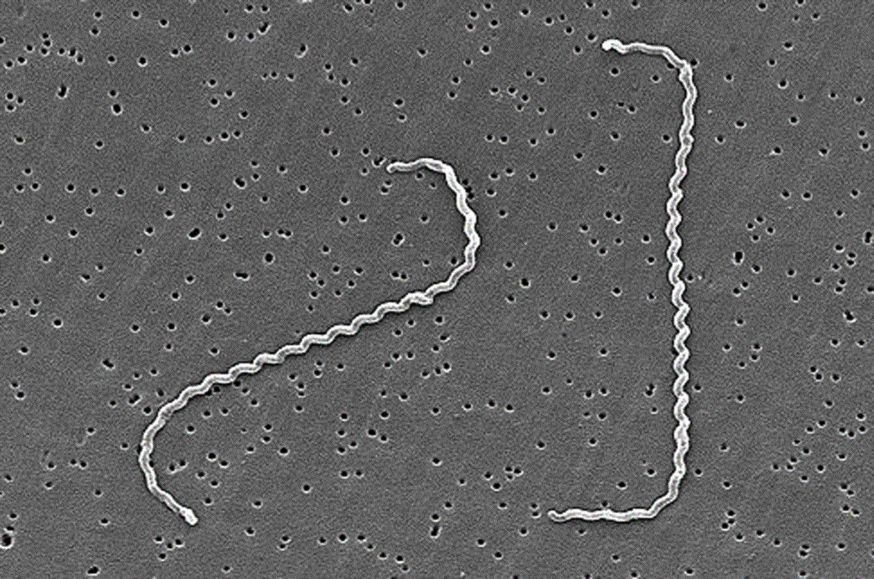 [Speaker Notes: Hayvanların bazı Leptospiral enfeksiyonları cinsel yolla bulaşabilmektedir.
Leptospira pomona ile enfekte boğaların, etkeni sperma ile saçtığı ve duyarlı ineklerin doğal aşım veya suni tohumlama ile enfekte olabildiği görülmüştür. 
Domuzlarda Leptospira pomona böbrekleri enfekte etmekte ve etken idrarla atılmaktadır. 
Spermanın idrarla kontamine olması durumunda etkenin dişilere bulaşması mümkün olmaktadır.]
Bakteriyel Enfeksiyonlar
3.4. Brucella
Brucellosis - önemli evcil hayvan hastalığı 
5 farklı tür:
B. Melitensis – keçi
B. Abortus – sığır
B. Ovis – koyun
B. Suis – domuz
B. Canis - köpek
Doğal koşullarda - oral ve cinsel yolla bulaşma
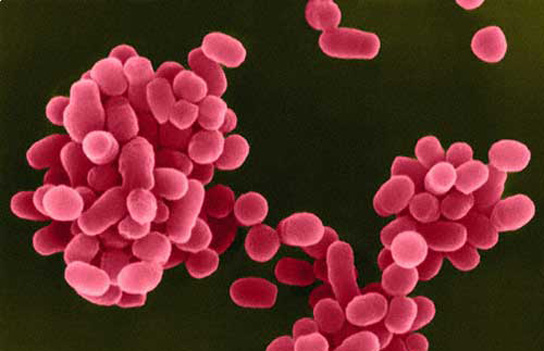 [Speaker Notes: Brucellosis önemli bir evcil hayvan hastalığıdır. 
Etkenin tür spesifik özellikte olması 5 farklı tür oluşumuna neden olmuştur.
Doğal koşullarda Brucella oral ve cinsel yolla bulaşmakta ve hastalığın epidemiyolojisi farklı türler arasında değişmektedir.]
Bakteriyel Enfeksiyonlar
3.4. Brucella
Septisemi  genital enfeksiyon 
Doğal aşım ve suni tohumlama ile bulaşma bu aşamada 
Brucellosis epidemiyolojik spektrum gösterir. 
Keçilerde - oral ve genellikle genital kaynaklı 
Sığırlarda - genellikle oral - bazen çiftleşmeyle  
Koyunlarda her iki yol da mümkün
Domuzlarda çiftleşmeyle bulaşma daha baskın 
Bazı köpeklerde çiftleşme yoluyla bulaşma değişmez
[Speaker Notes: Septisemi şekillenmesi sıklıkla genital enfeksiyona neden olmaktadır. 
Hastalığın cinsel yolla (doğal aşım ve suni tohumlama ile) bulaşması bu aşamada mümkün olmaktadır. 
Hayvanlarda brucellosis epidemiyolojik spektrum göstermektedir. 
Keçilerde enfeksiyon oral ve genellikle genital kaynaklıdır. 
Sığırlarda genellikle oral ancak bazen çiftleşmeyle bulaşmaktadır. 
Koyunlarda her iki yol da mümkündür.
Domuzlarda çiftleşmeyle bulaşma daha baskındır. 
Bazı köpeklerde (özellikle beagle ırkı köpeklerde) çiftleşme yoluyla bulaşma değişmezdir.]
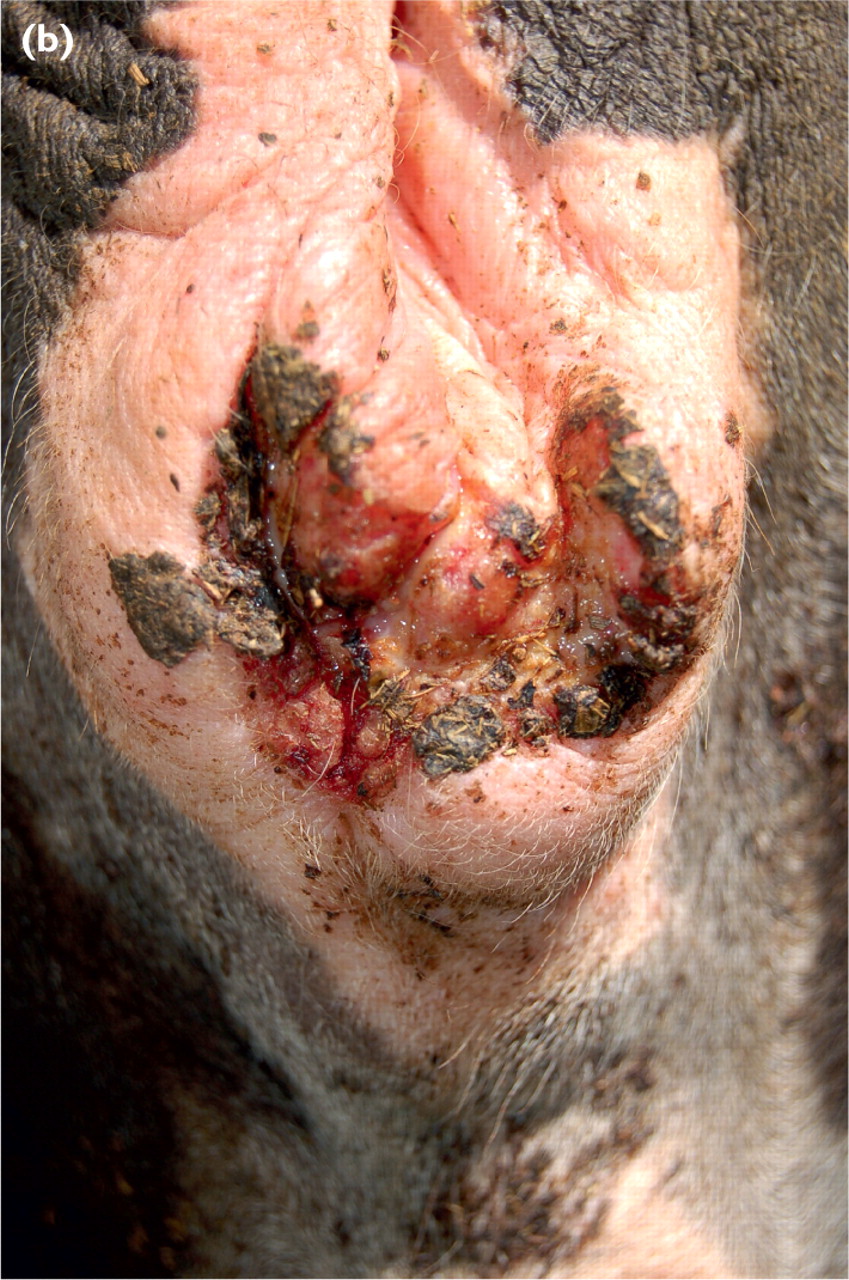 Bakteriyel Enfeksiyonlar
3.5. Mycoplasma
M. Bovigenitalium - cinsel yolla bulaşabildiği düşünülmekte - başka bulaşma yolları da söz konusu
Enfekte boğalar - klinik hastalık yok
Etken spermada var
M. Bovigenitalium’un patojenitesi belirsiz
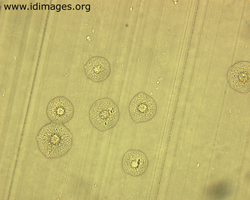 [Speaker Notes: Mycoplasma’nın genital sistemdeki patojeniteleri bilinmemektedir. 
M. Bovigenitalium’un cinsel yolla bulaşabildiği düşünülmekte olmasına karşın damızlıkta kullanılmamış düvelerden de izole edilmiştir. Dolayısıyla, başka bulaşma yolları da söz konusudur. 
Enfekte boğalarda klinik hastalık bulunmamakta ancak etken spermada bulunmaktadır.
M. Bovigenitalium’un patojenitesi belirsizdir.]
Chlamydia – epitel hücrelerinde inkluzyon
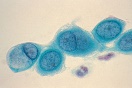 Bakteriyel Enfeksiyonlar
3.6. Chlamydia
Genital sistemde Chlamydia - kesinlikle patojen 
Epizootik Bovine Abort etkenlerinden biri
Boğaların spermasında etken var - çiftleşmeyle bulaşma olduğu belirsiz

Chlamydia - Koyunların Enzootik Abortu - genellikle oral
Koçların spermasında - Chlamydia izolasyonu ve serolojik çalışmalar - cinsel yolla bulaşma mümkün
[Speaker Notes: Hayvanların genital sistemindeki Chlamydia, kesinlikle patojen olarak tanımlanmıştır ve özellikle orta ve güney Avrupa ve Kalifornia’da Epizootik Bovine Abort’unun etkenlerinden biridir.
Enfekte olan boğaların spermasında etken bulunmasına karşın, çiftleşmeyle bulaşma olduğu kesin olarak kanıtlanmamıştır.
Benzer olarak Chlamydia nedeniyle olan Koyunların Enzootik Abort’unda enfeksiyon genel olarak oral yolla oluşmakta ancak koçların spermasından Chlamydia izolasyonu ve serolojik çalışmalar cinsel yolla bulaşmanın mümkün olduğunu göstermektedir.]
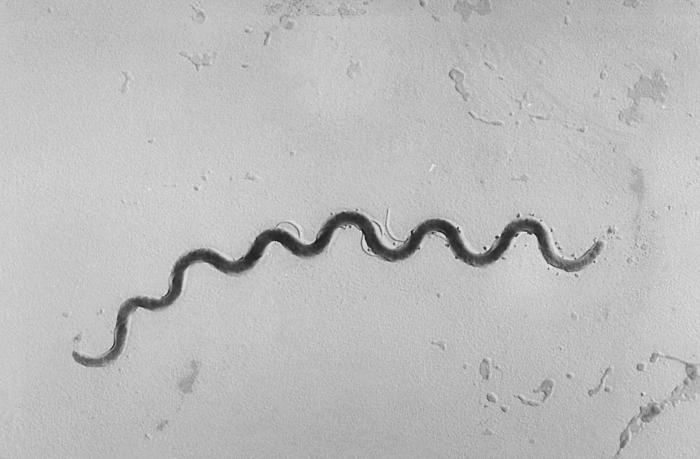 Bakteriyel Enfeksiyonlar
3.7. Treponema
Treponema pallidum - insanlarda frengi – syphilis etkeni
Hayvanlarda pek sık görülmez 
Frengi - tavşanlarda bilinen klinik hastalık 
Etkeni: Treponema cuniculi - T. Pallidum’a benzer 
Tavşan frengisi – çiftleşme ve direkt temas  
Günümüzde sık görülmez - Ancak bazı yabani tavşan kolonilerinde persiste
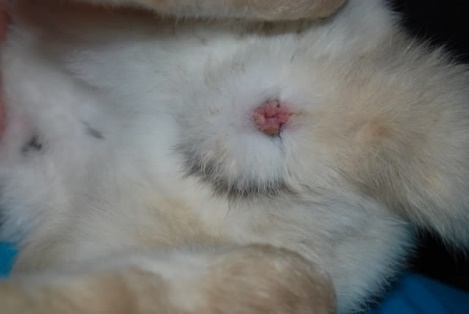 Tavşan - frengi
[Speaker Notes: İnsanlarda da görülebilen bir hastalıktır. Treponema pallidum insanlarda frengi – syphilis hastalığı etkenidir. 
Frengi hayvanlarda pek sık görülmez.  Ancak klinik olarak tavşanlarda görülebilen bir hastalık olup bazı yabani tavşan kolonilerinde persiste olarak varlığı sürdürmektedir. 
Tavşanlarda frengi Treponema cuniculi tarafından oluşturulur. Treponema cuniculi, antijenik farklılıklar bulunsa da morfolojik olarak Treponema palliduma benzerdir.
Bu hastalık tavşanlarda, insanlarda olduğu gibi çiftleşme ve direkt temas ile bulaşmaktadır.]
Bakteriyel Enfeksiyonlar
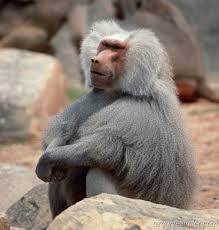 3.7. Treponema
Babunlarda doğal - Treponematosis  
Klinik hastalık yok
T. Pallidum - lenf yumrularında 
Coğrafik yerleşim - Gine’de var, Kenya veya Kamboçya’da yok 
Bulaşma yolları bilinmiyor
[Speaker Notes: Babunlarda doğal olarak Treponematosis gözlenmiştir. 
Klinik hastalık görülmezken, T. Pallidum lenf yumrularında saptanmıştır. 
Bu enfeksiyon coğrafik yerleşim göstermektedir çünkü Gine’de saptanmış ama Kenya veya Kamboçya’da yok. 
Doğal tarihi veya bulaşma yolları bilinmemektedir.]
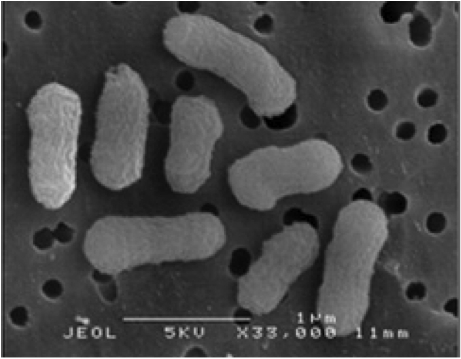 Bakteriyel Enfeksiyonlar
3.8. Taylorella
Etken: Taylorella equigenitalis
Bulaşıcı Equine Metritis etkeni 
Atlarda cinsel yolla bulaşan en önemli hastalık  
Sperma - test edilmeli
Enfekte aygırlar - asemptomatik taşıyıcı
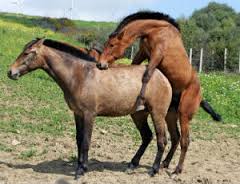 [Speaker Notes: Etken: Taylorella equigenitalis
Bulaşıcı Equine Metritis etkenidir. 
Atlarda bilinen cinsel yolla bulaşan en önemli hastalıktır. 
Etken spermayla aktarılmaktadır. 
Hastalığın sporadik olduğu ülkelerden sperma alınırken mutlaka test edilmelidir.
Enfekte aygırlar asemptomatik taşıyıcıdır.]
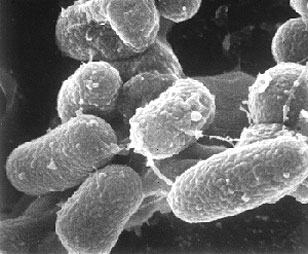 Bakteriyel Enfeksiyonlar
3.9. Mycobacterium 
Etken: Mycobacterium paratuberculosis ve Mycobacterium bovis
Paratüberküloz (Johne’s Disease) ve Tüberküloz etkenleri
Paratüberküloz - Gençken etkeni alanlarda – klinik tablo
İleri derecede klinik hastalık – sperma – bulaşma belirsiz
Etken dışkıda, bazen de süt ve fötusta

Tüberküloz – erken dönemde fark edilmeden bulaşma
Nazal sekrestonlar 
Sperma ile bulaşma
Mycobacterium paratuberculosis
Mycobacterium bovis
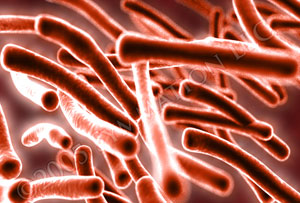 [Speaker Notes: Mycobacterium paratuberculosis etkeni Sığırlarda Johne’s Disease olarak da bilinen paratüberküloz hastalığına neden olmaktadır. Mycobacterium bovis de Tüberküloza neden olmaktadır. 
Paratüberküloz; Etken yalnızca genç yaşta alındığında klinik hastalığa neden olmaktadır. 
İleri derecede klinik hastalık gösteren hayvanlarda etken, sperma içerisinde saptanmıştır. Ancak etken saptanan sperma ile bulaşma hiç bildirilmemiştir. 
Klinik bulguların gözlendiği aşamada, etken dışkı ve bazen de süt ve fötusta tespit edilebilmektedir. 
Tüberküloz; Etken enfeksiyonun erken safhalarında fark edilmeden bulaşmaktadır. 
Nazal sekresyonlar içerisinde de teşhis edilebilmektedir.
Sperma ile bulaşma söz konusudur.]
Köpeklerin Bulaşıcı Venereal Tümörü (TVT)
Penis ve vaginada - inaktif nodüler lezyonlar
Tümör hücrelerinin cinsel bulaşması
Hücre aktarımıyla bulaşma bakımından tek 
Normalde malignant değil - bazen metastaz
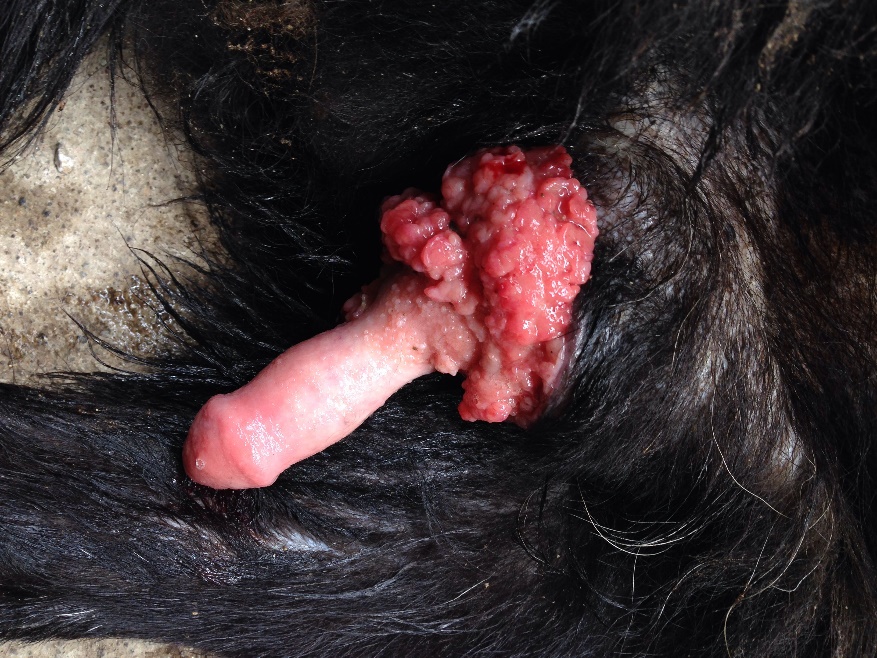 Erkek köpek - TVT
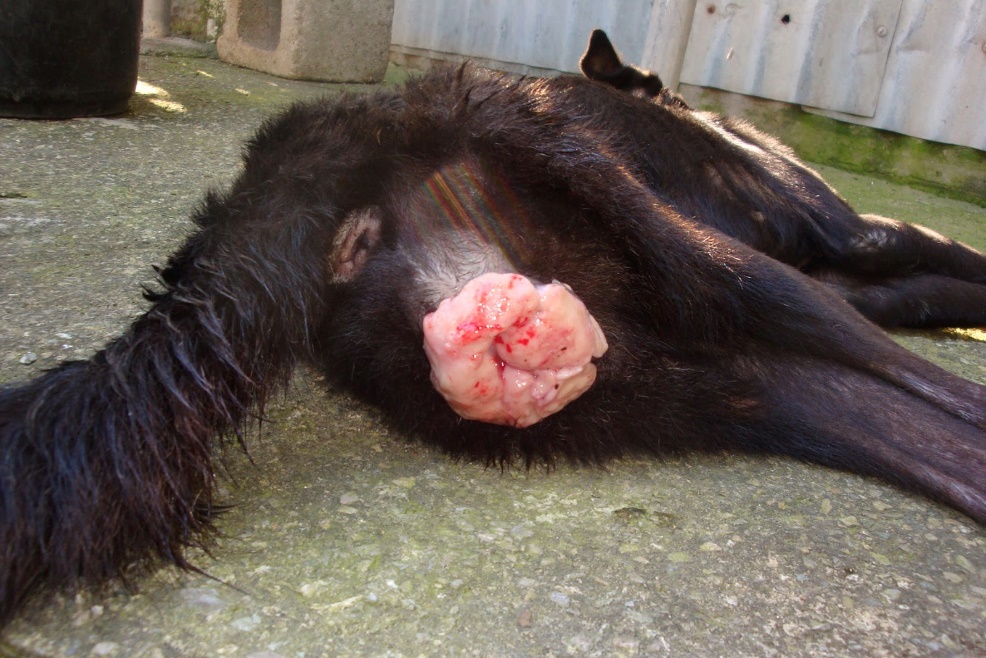 Dişi köpek - TVT
[Speaker Notes: Bu hastalık; penis ve vaginada inaktif nodüler lezyonların görülmesiyle karakterizedir.
Etkenin viral olduğuna dair kesin bir bulgu bulunmamakta ve tümör hücrelerinin cinsel olarak bulaştığı düşünülmektedir.
Hücre aktarımıyla bulaşma bakımından TVT tektir. 
Normalde malignant değildir ama bazen metastazlar şekillenebilir.]